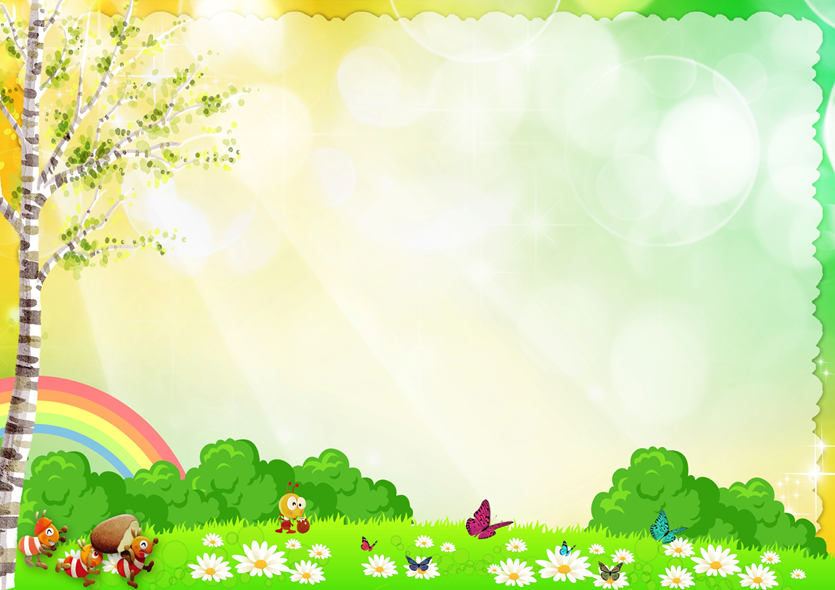 Ладушки, ладушки!
Сладки пряники 
Забавушки!
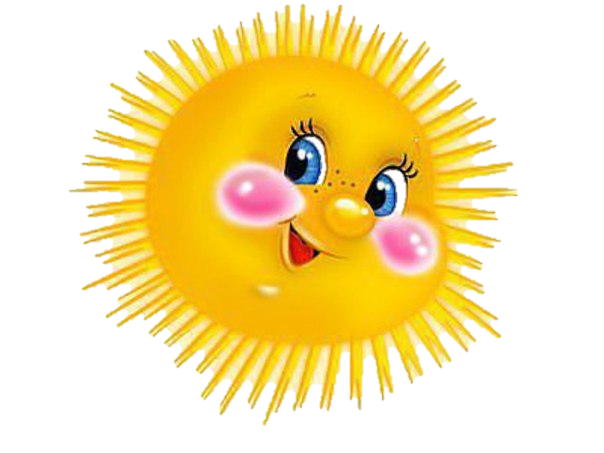 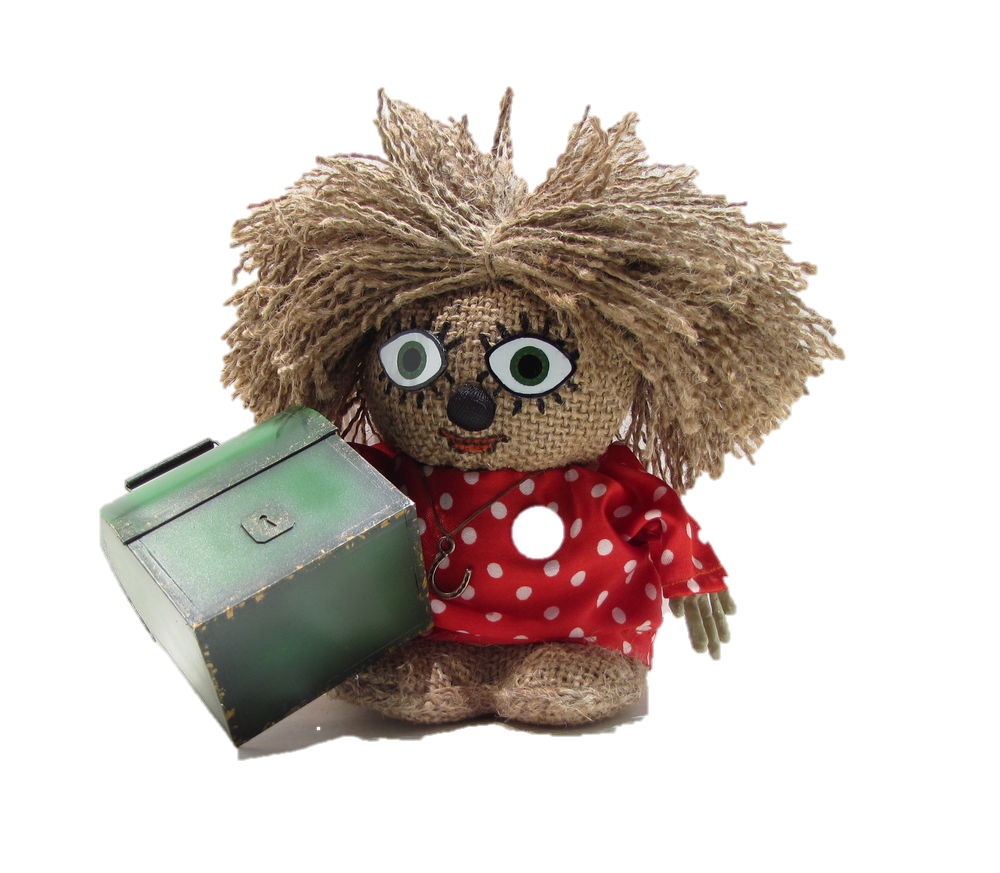 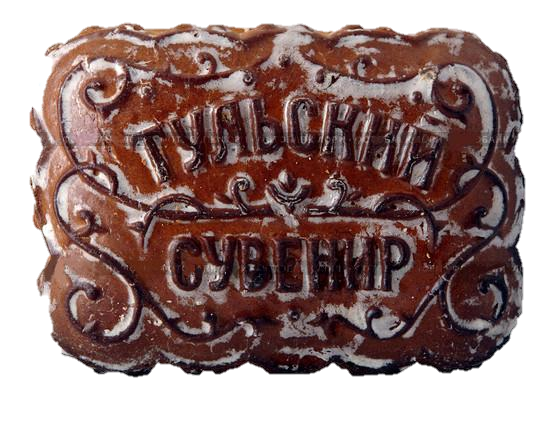 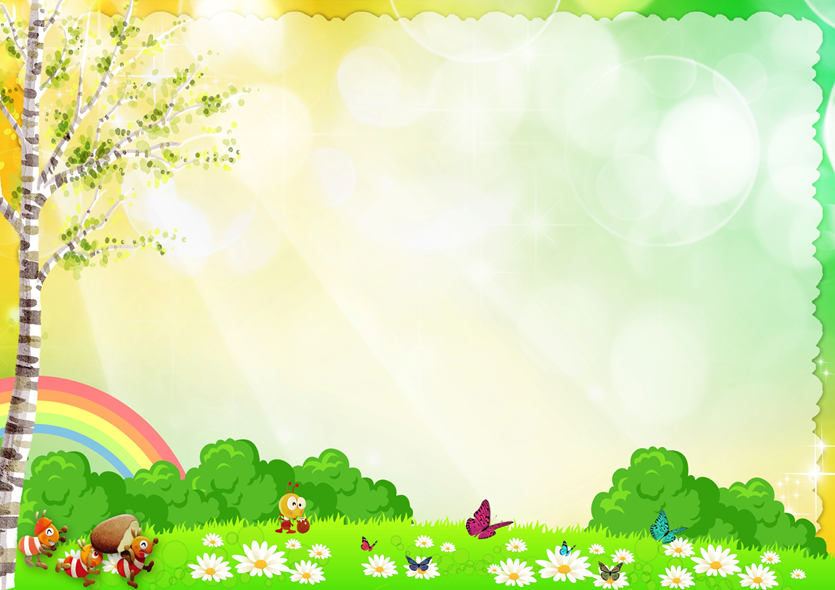 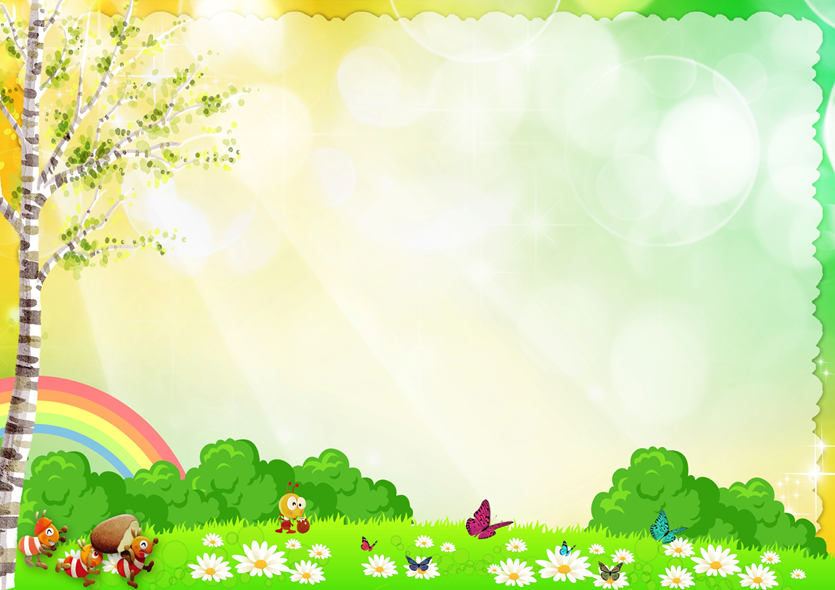 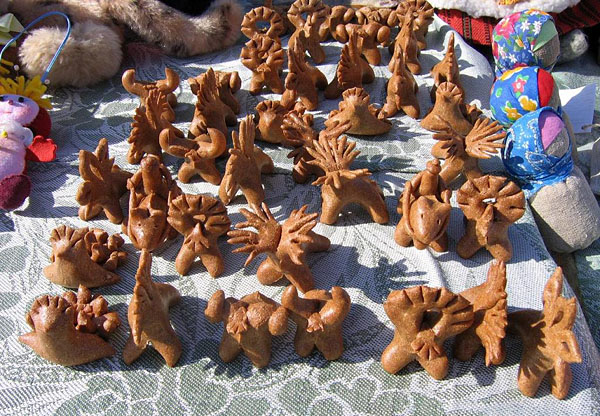 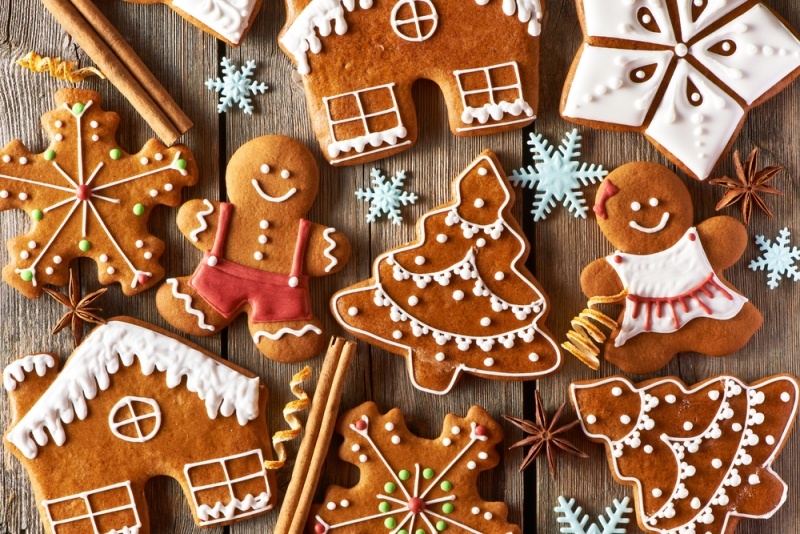 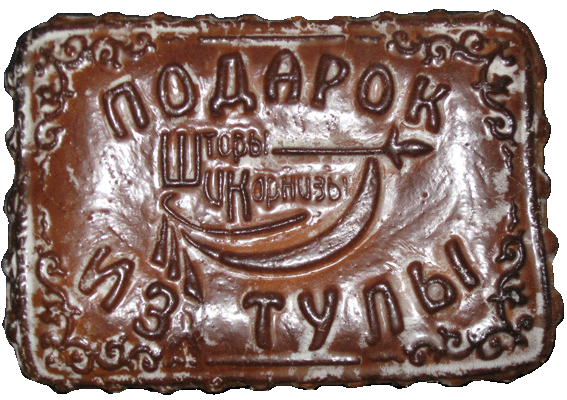 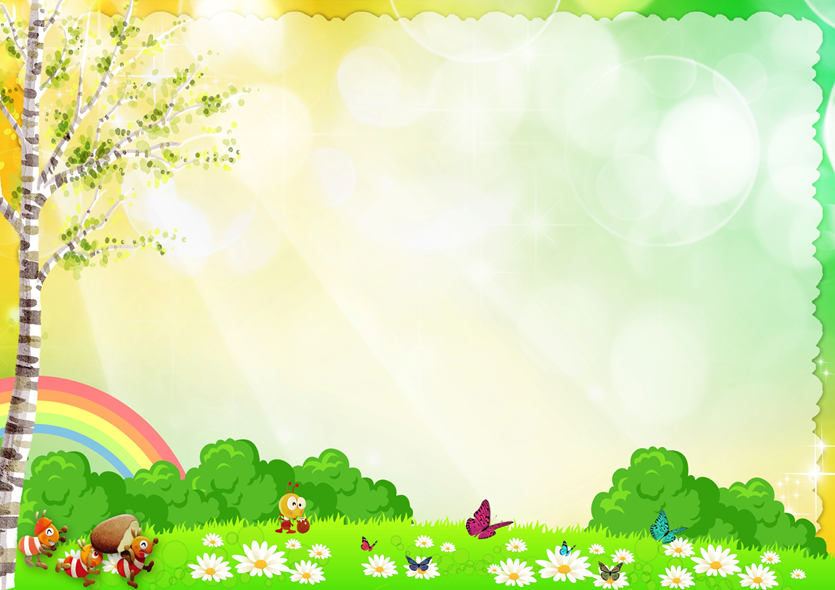 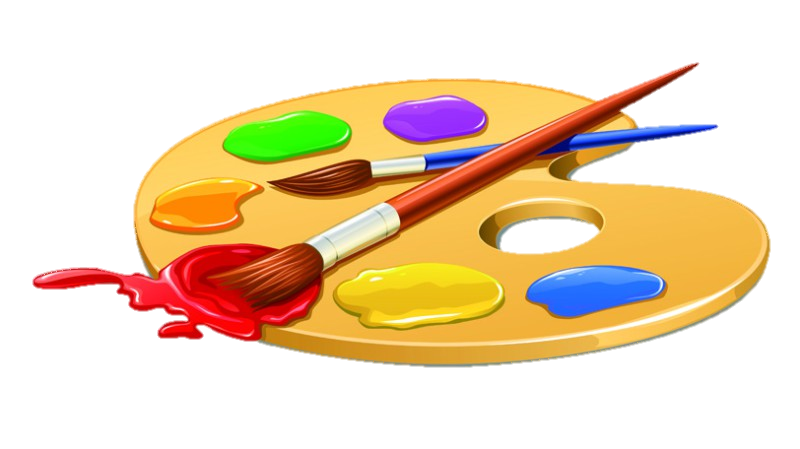 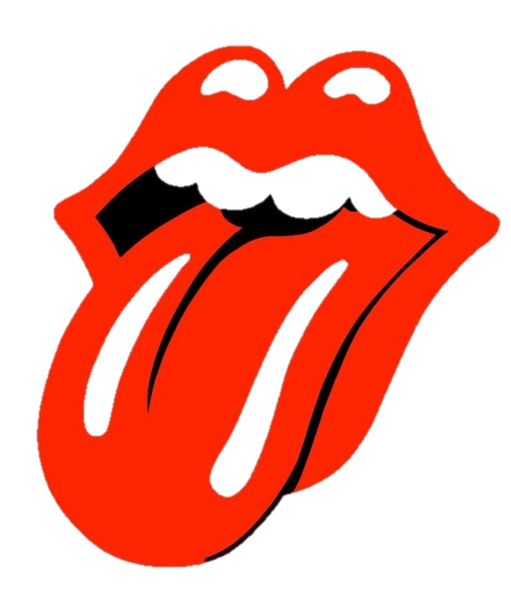 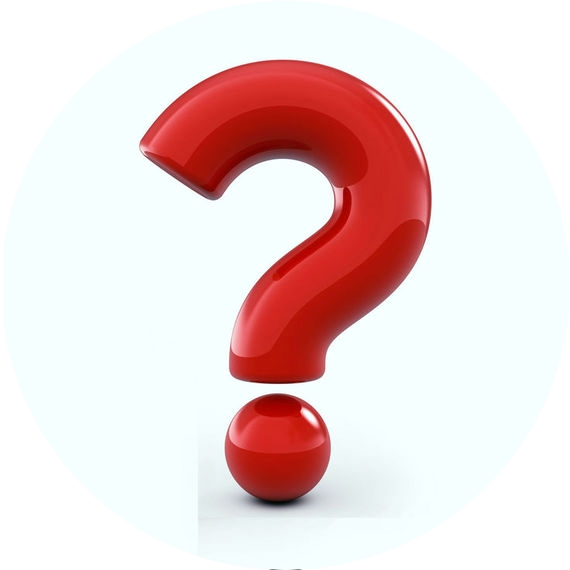 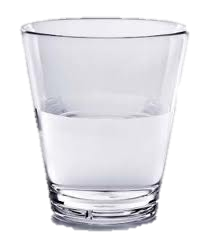 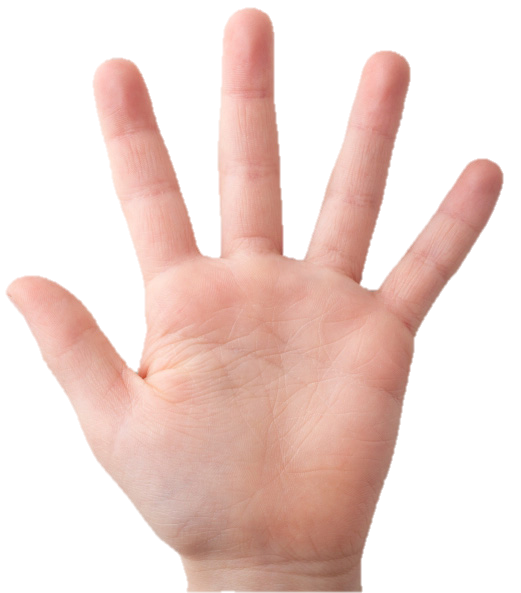 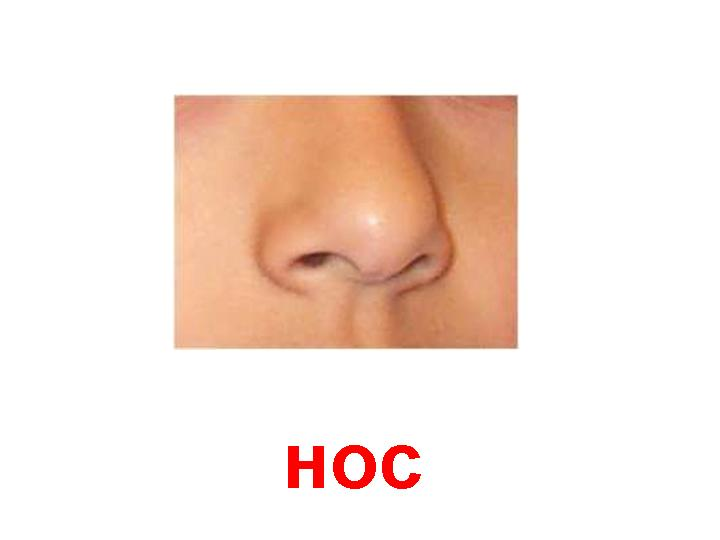 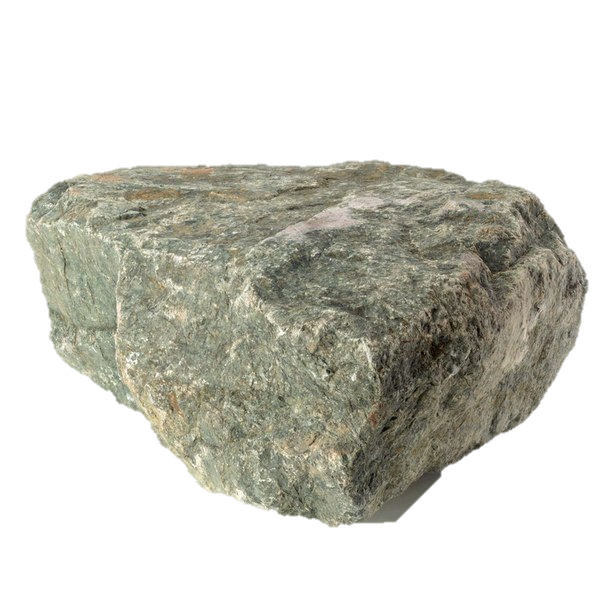 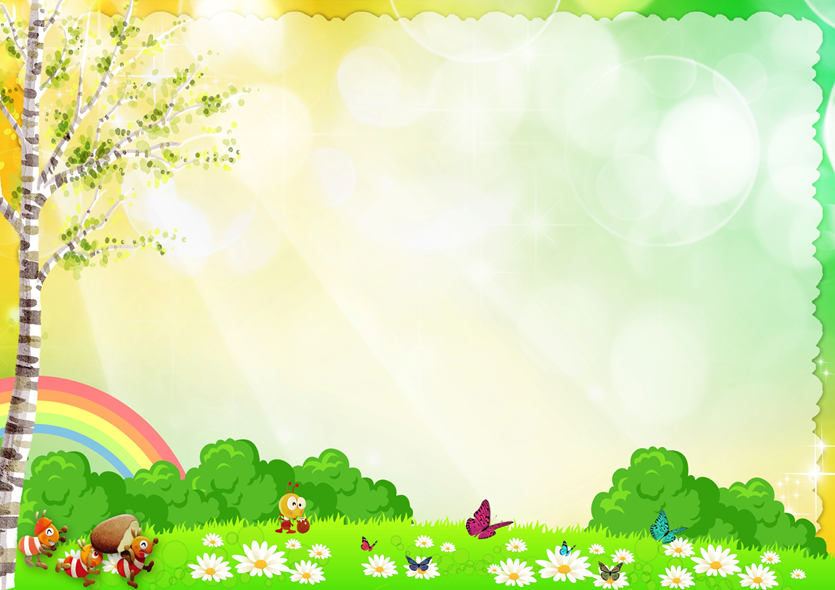 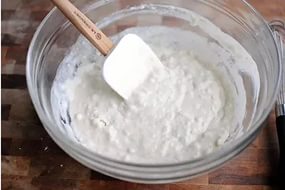 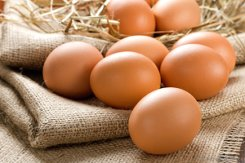 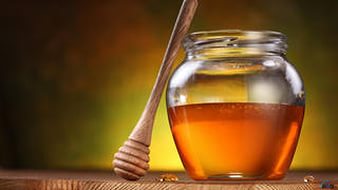 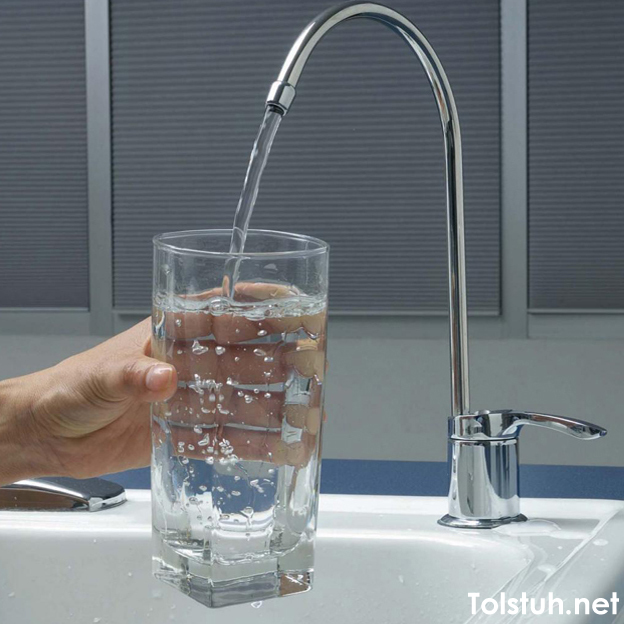 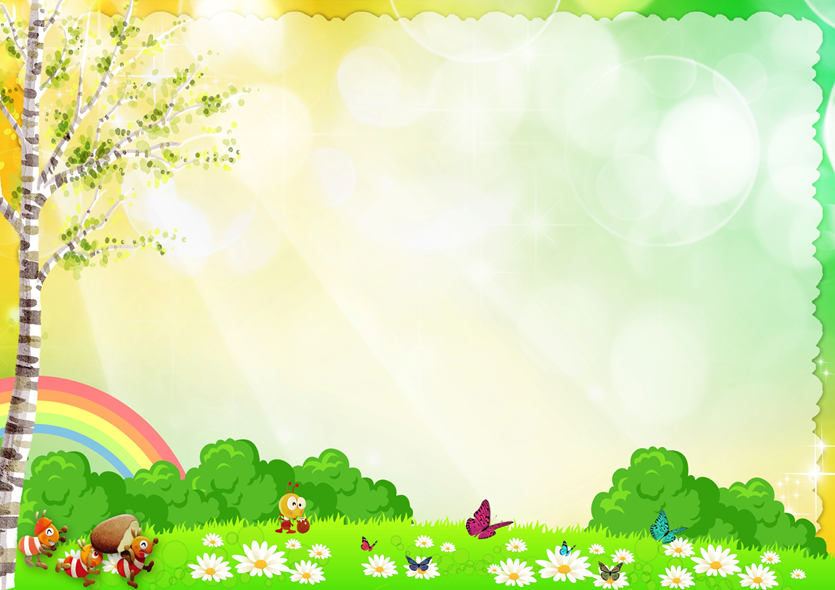 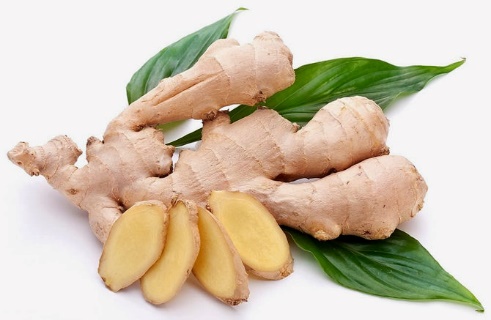 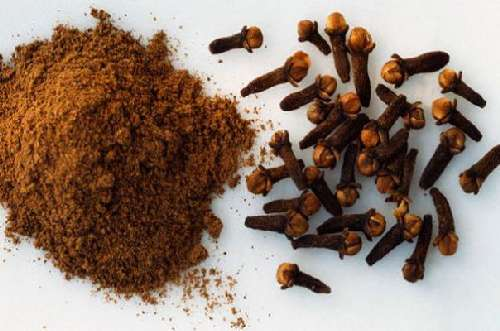 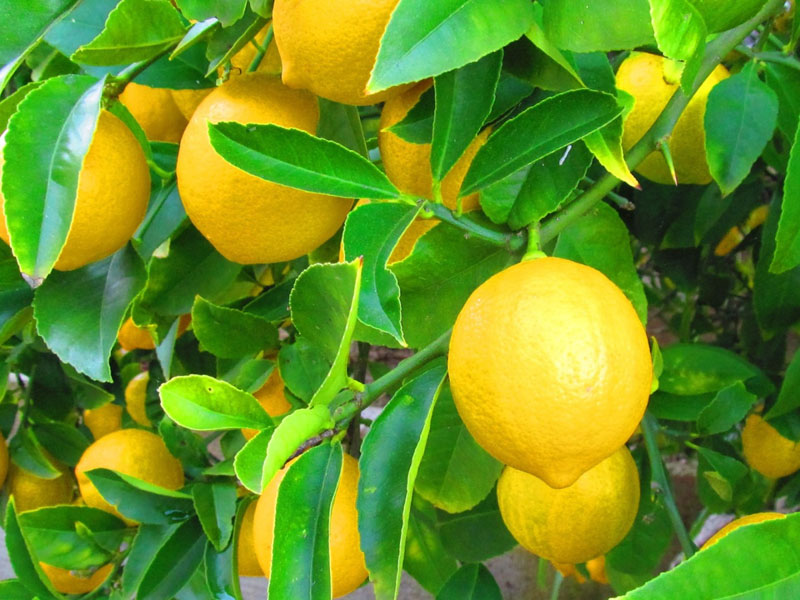 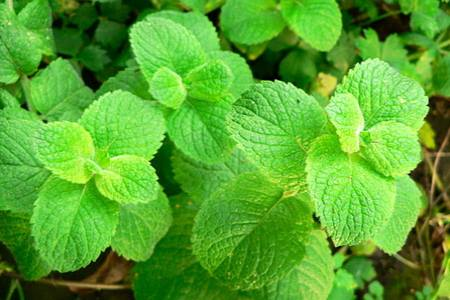 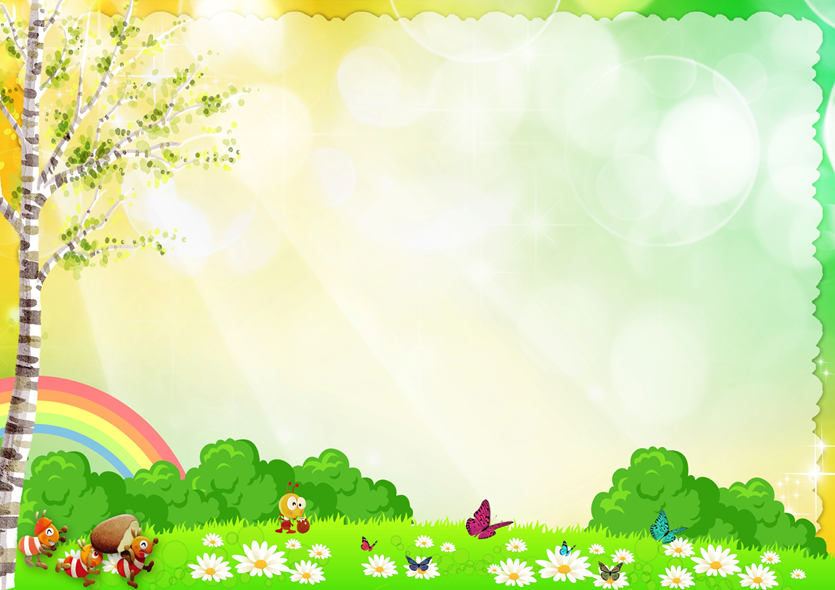 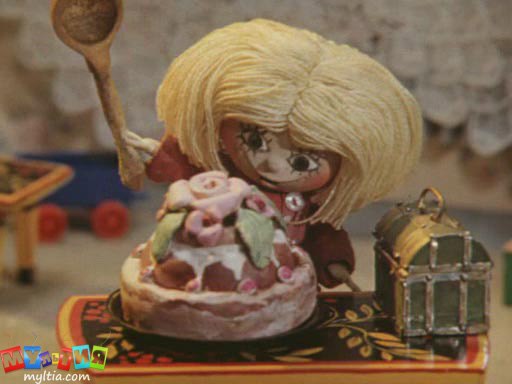 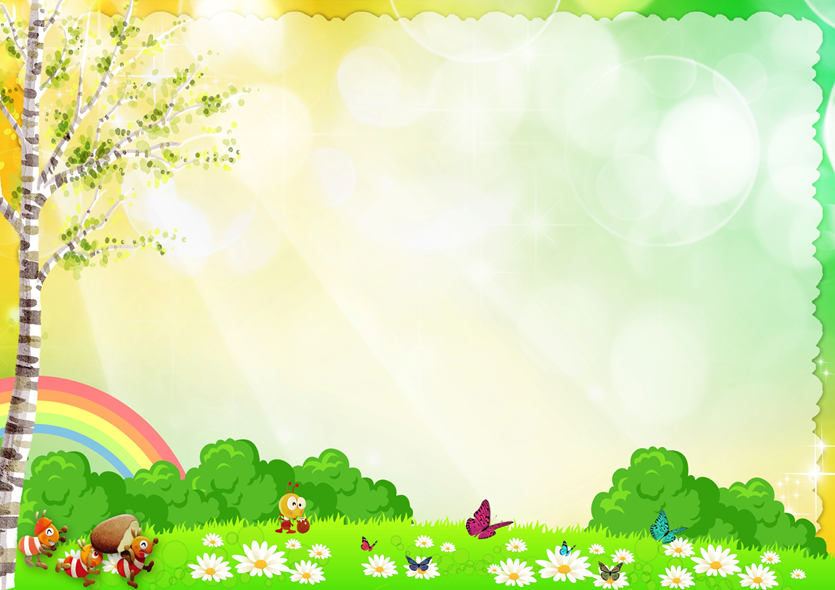